Aloittaneet ja lopettaneet yrityksetSeinäjoella 2018–2022
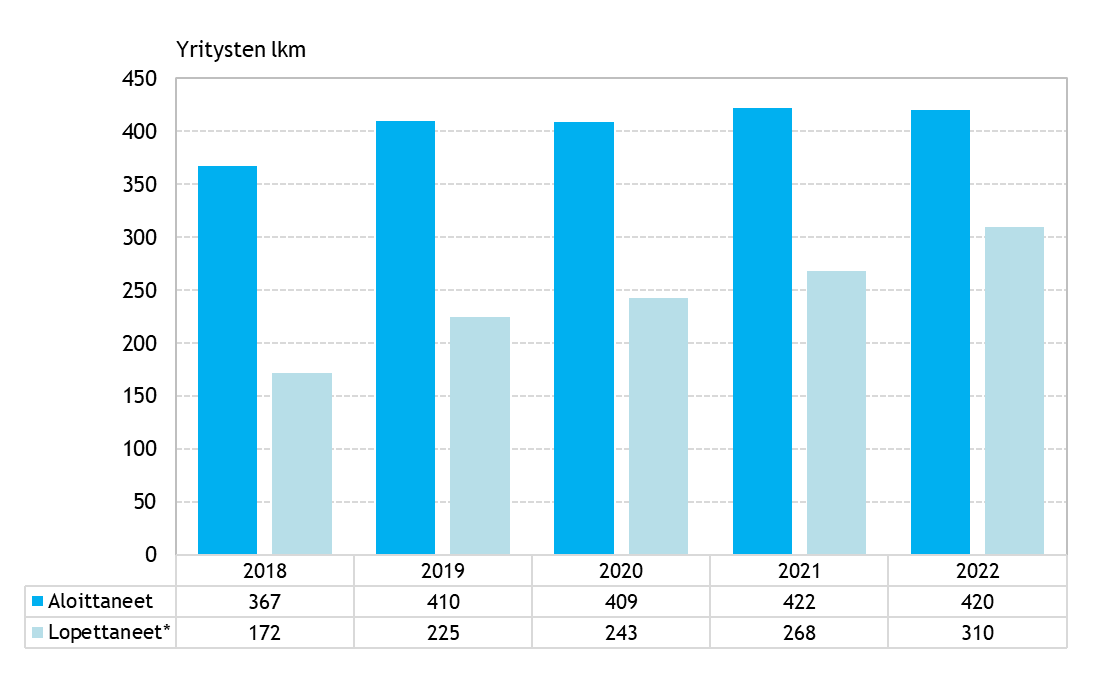 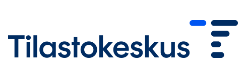 5.6.2023
Tilastokeskus, SeutuNet